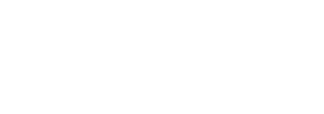 Охрана психического здоровья – это задача всего сообщества
Др. Елена Шевкун, специалист флагманской программы по охране психического здоровья, ЕРБ ВОЗ
16 декабря 2020
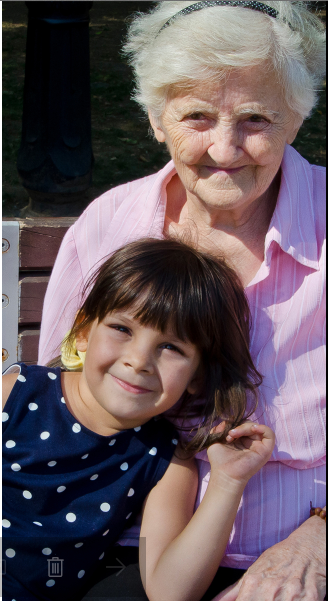 «Здоровье является состоянием полного физического, душевного и социального благополучия, а не только отсутствием болезней и физических дефектов»
Устав Всемирной организации здравоохранения, 1948
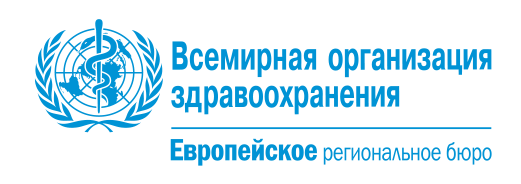 Новые случаи и рецидивы (млн) психических и поведенческих расстройств (Европейский регион)
Источник: GBD 2015 Disease & Injury Incidence & Prevalence Collaborators (2016) Lancet
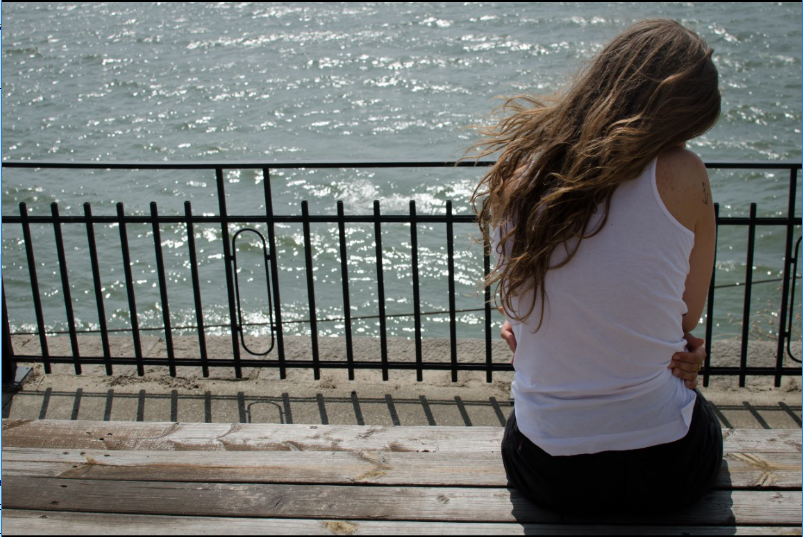 Каждый 10 человек, а среди молодежи каждый 5, испытывает проблемы с психическим здоровьем в любой отдельно взятый момент времени...
16/12/2020
4
Уровень самоубийств, по возрастам, в странах с разным доходом (в тысячах), 2016
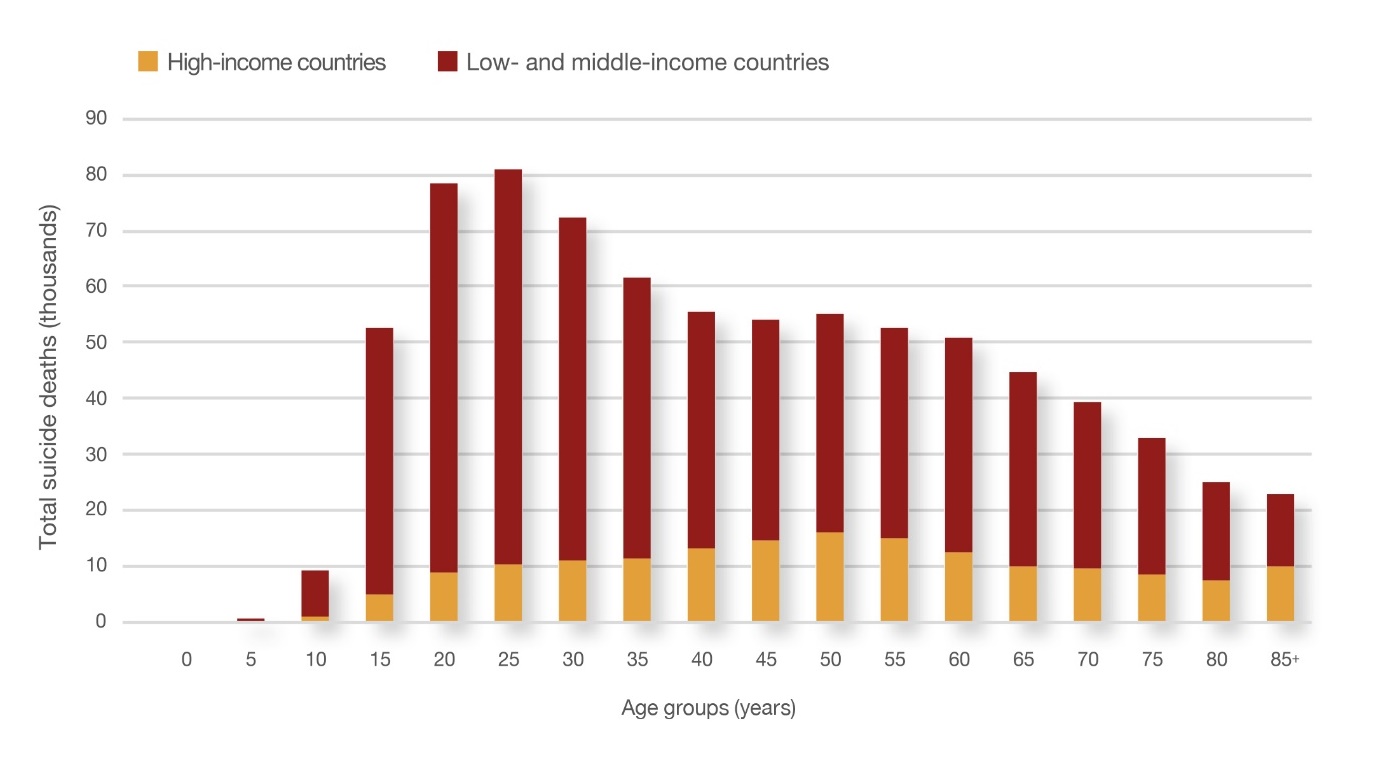 800,000 самоубийств в год глобально.
90% подростков, лишивших себя жизни были из стран с низким и средним доходом.
*World Bank income groups, 2017 Data Source: WHO Global Health Estimates
[Speaker Notes: Самоубийства – это проблема всех возрастов и стран. Каждые 40 сек в мире происходит самоубийство. 800.000 в год, из них 140000 в нашем регионе. На каждое самоубийство приходиться примерно 20 попыток. Нелеченные депрессии вносят свой вклад в самоубийства.]
Пандемия Ковид-19 усугубляет проблемы. Психическое здоровье и благополучие всего общества серьезно пострадали от этого кризиса и являются приоритетами, которые требуют безотлагательных решений.
6
[Speaker Notes: Представленные данные относятся к до ковидному периоду. Ковид-19 усугубляет проблемы. Во времена ковида гораздо большая часть населения подвежена выраженному стрессу, тревожным и депрессивным расстройствам. Психическое здоровье и благополучие всего общества серьезно пострадали от этого кризиса и являются приоритетами, требующими безотлагательных решений.]
Препятствия на пути решенияпроблем
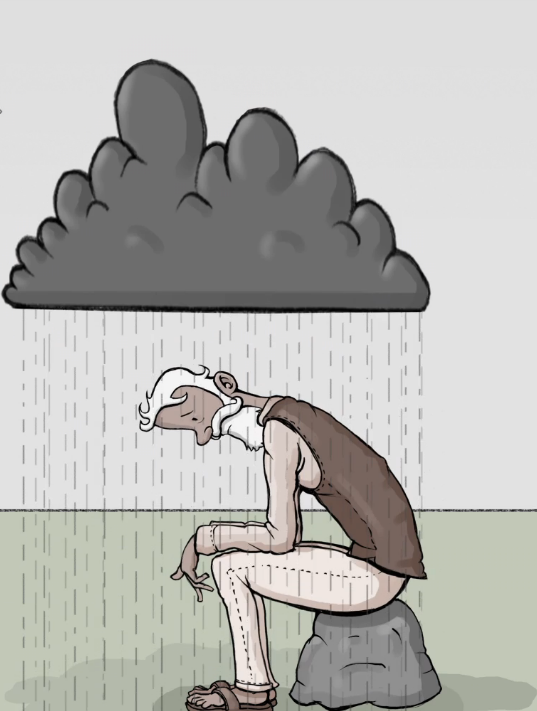 Стигма и табу: люди скрывают проблемы, не ищут и не получают помощи, которая им очень нужна. 
Недопонимание и недооценка важности душевного здоровья: ограниченные знания.
Недостаток совместных скоординированных действий и лидерства на всех уровнях. 
Ограниченные ресурсы: финансовые и людские; малочисленность необходимых служб и ограниченный доступ к ним.
Credit: WHO/Matthew Johnstone
Европейская программа работы ВОЗ, 2020–2025 гг. «Совместные действия для улучшения здоровья жителей Европы»
Изменить общественное восприятие психического здоровья.
Улучшить межсекторальное сотрудничество.
Повысить эффективность работы всех служб здравоохранения в интересах охраны психического здоровья.
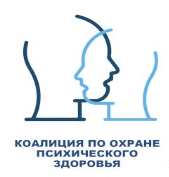 8
Модель оптимального сочетания типов предоставляемых услуг по охране психического здоровья
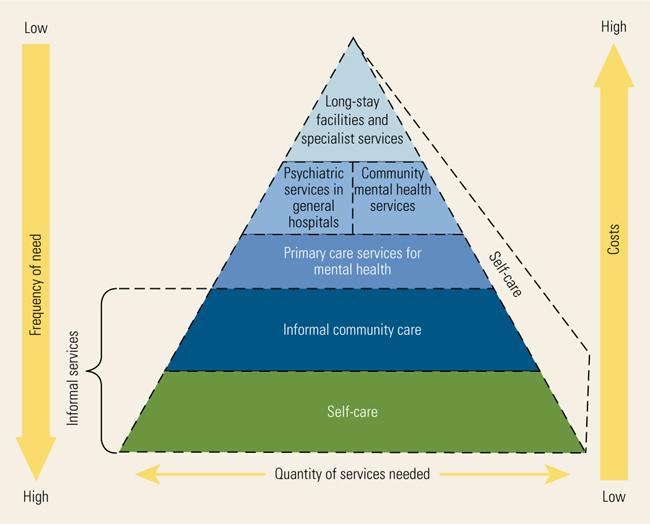 ПМСП
Поддержка друг друга (не мед.услуги)
Самопомощь
Источник: ВОЗ (2003). Organization of services for mental health. Geneva,
(Mental Health Policy and Service Guidance Package)
https://www.who.int/mental_health/policy/essentialpackage1/en/
.
Риски, защитные факторы и вмешательства на протяжении всей жизни
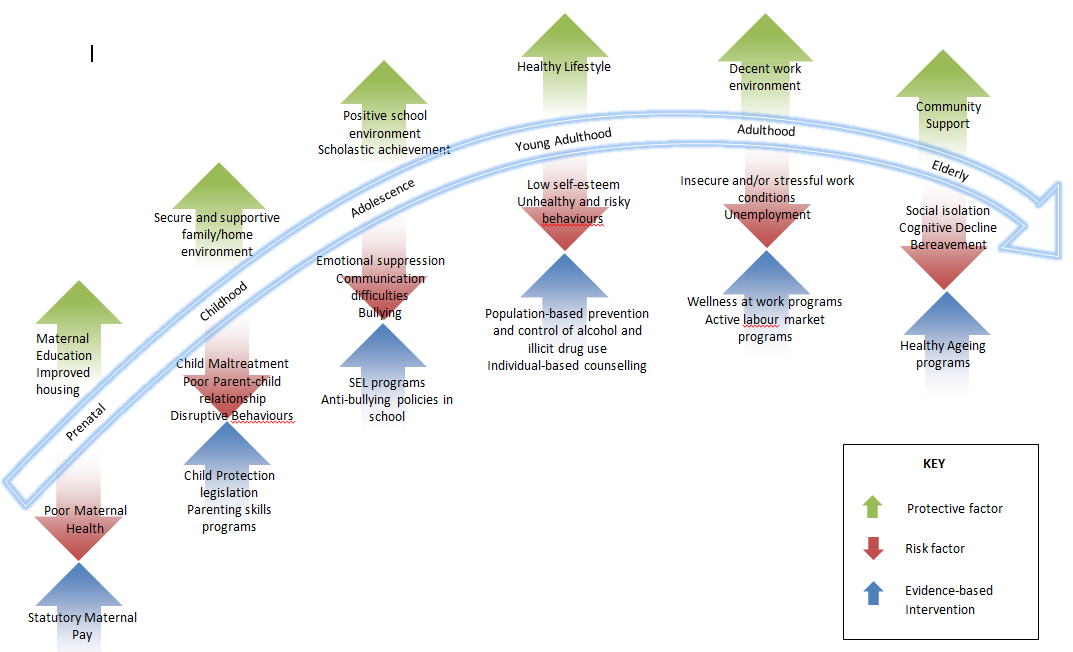 Источник: ВОЗ (2018)
[Speaker Notes: Накоплена достаточно научно-обоснованных данных о том, что психическое здоровье и благополучие зависят не только от индивидуальных особенностей человека, но и от социальных обстоятельств, в которых оказываются люди, и от окружающей их среды. Эти детерминанты оказывают динамическое воздействие друг на друга и могут как угрожать психическому здоровью, так и выступать в качестве защитного фактора.]
Мероприятия по защите психического здоровья на протяжении всей жизни
[Speaker Notes: Роль системы здравоохранения важна, но не самая важная в укреплении и защите псих здоровья населения.]
% лечения соматических и психических заболеваний
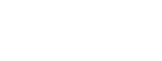 соматические
соматические
соматические
псих
психические
псих
Ormel et al, 2018; https://www.cambridge.org/core/journals/the-british-journal-of-psychiatry/article/disability-and-treatment-of-specific-mental-and-physical-disorders-across-the-world/84546ECF0422282EFB55DE6689187D67
Охват лечением депрессии в некоторых европейских странах
Источник: World Mental Health Survey (Thornicroft et al, BJP 2016)
[Speaker Notes: In low- and middle- income countries between 76% and 85% of people with mental health conditions receive no treatment for their condition, despite the evidence that effective interventions can be delivered in any resource context]
Необходимость вовлечения первичного звена здравоохранения
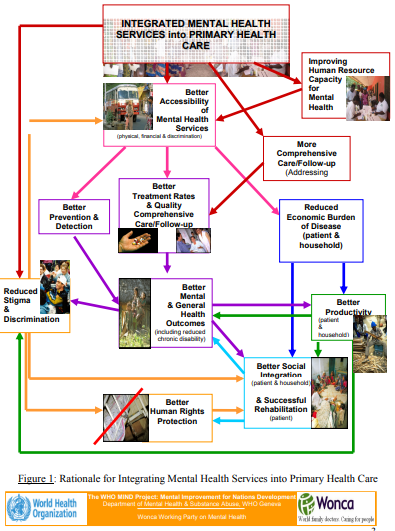 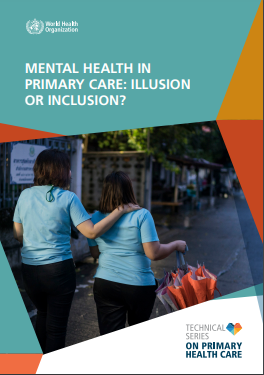 https://www.who.int/docs/default-source/primary-health-care-conference/mental-health.pdf?sfvrsn=8c4621d2_2
https://www.who.int/mental_health/policy/services/3_MHintoPHC_Infosheet.pdf
Количество работающих в сфере охраны психического здоровья (на 100,000)
По данным Глобального атласа ВОЗ 2017
[Speaker Notes: Европейский регион занимает первое место в мире по уровню укомплектованности кадрами: на каждые 100 тыс. жителей приходится 50 работников, включая психиатров, медицинских сестер, социальных работников и логопедов. Это среднее значение, в разных странах этот показатель значительно различается от 180 человек в странах старого Европейского союза до 25 в странах СНГ. This is without PHC.]
Количество коек на разных уровнях 
(на 100,000 населения)
Азербайджан
Франция
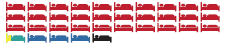 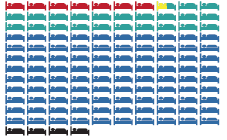 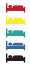 Койки психиатрических больниц
Судебно-мед. койки
Псих.отделения в стационарах общего профиля
Койки вне стационаров
Детскии и подростковые койки
https://www.euro.who.int/__data/assets/pdf_file/0009/396765/EMH-Atlas-6.pdf
16
Необходимые действия
Внимание, уважение и забота о себе, родных, друзьях, коллегах.
Повышение граммотности населения о том как заботиться о психическом здоровье, куда и когда обращаться при проблемах.
Межсекторальное сотрудничество (здравоохранение, образование, социальная сфера, бизнес, законодательная, средства массовой информации и другими). 
Сотрудничество внутри системы здравоохранения (всеобъемлющий, координированный и интегрированный подход). 
Сбор и анализ данных для принятия правильных решений, разработки планов и выделения ресурсов.
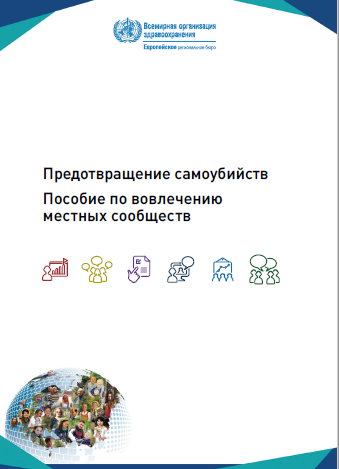 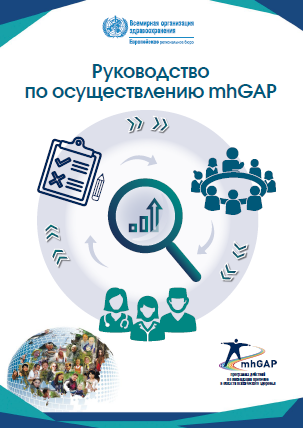 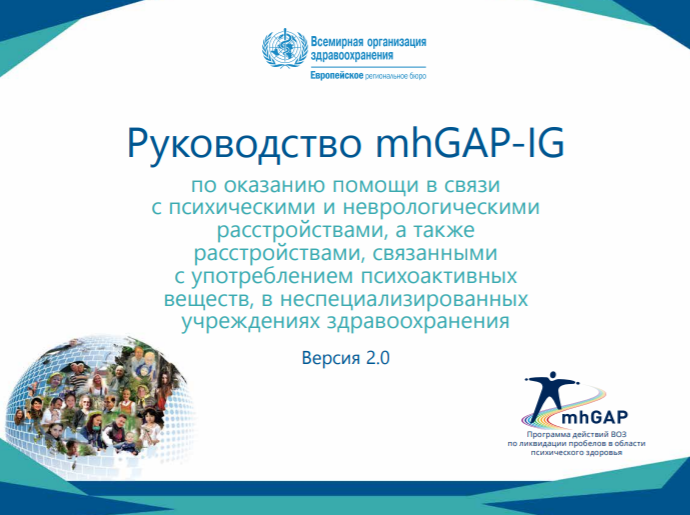 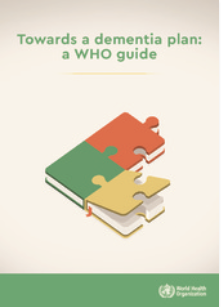 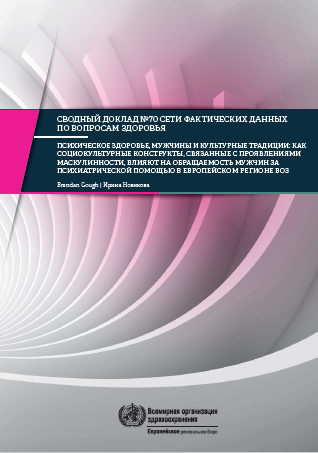 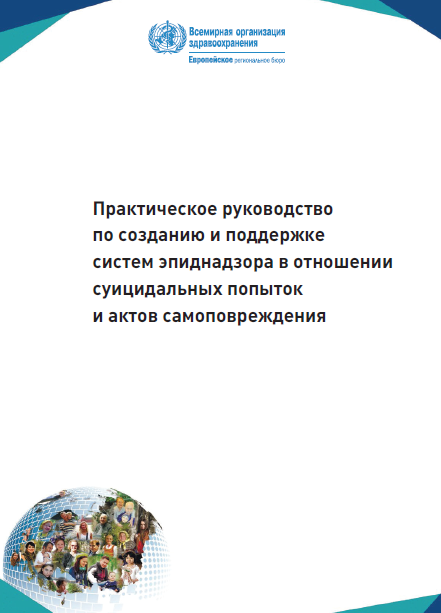 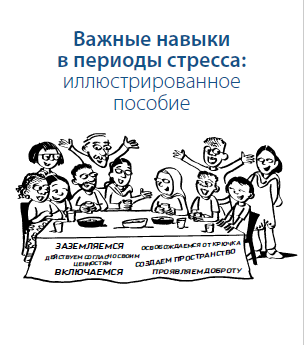 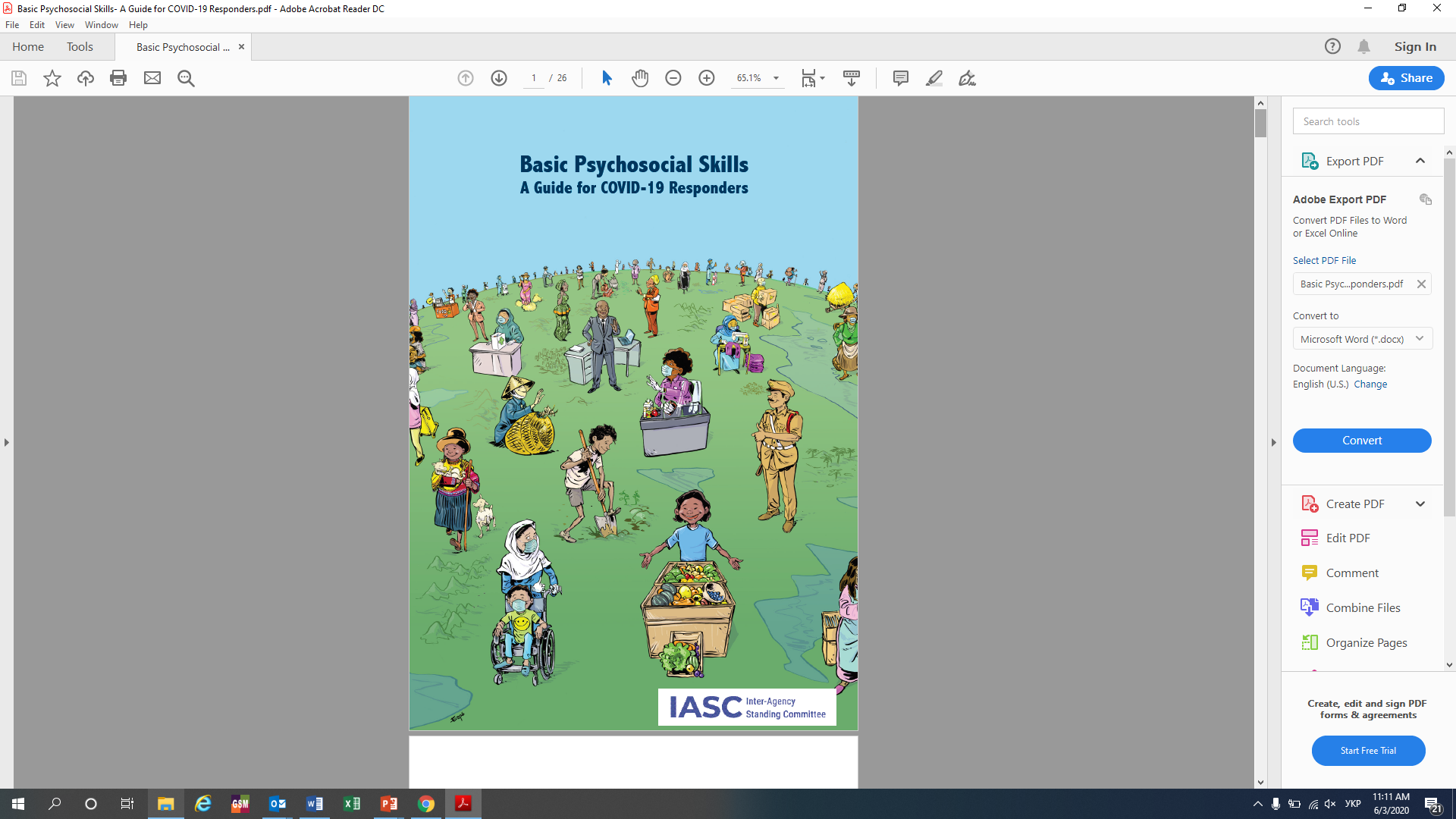 Спасибо
WHO Regional Office for Europe
UN CityMarmorvej 51Copenhagen ØDenmark
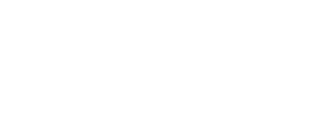 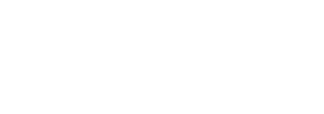 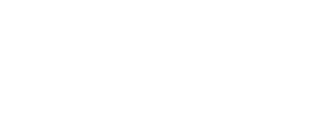 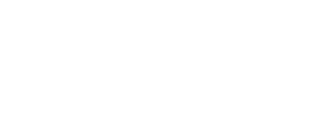 https://www.euro.who.int/en/health-topics/noncommunicable-diseases/mental-health
www.euro.who.int